Stop-The-Clock (STC)
September 25, 2020Nordene Smith-Hayles
Discussion Topics
Stop-The-Clock (STC)
Who, Why, When
What & How
How
What
Resources
Questions
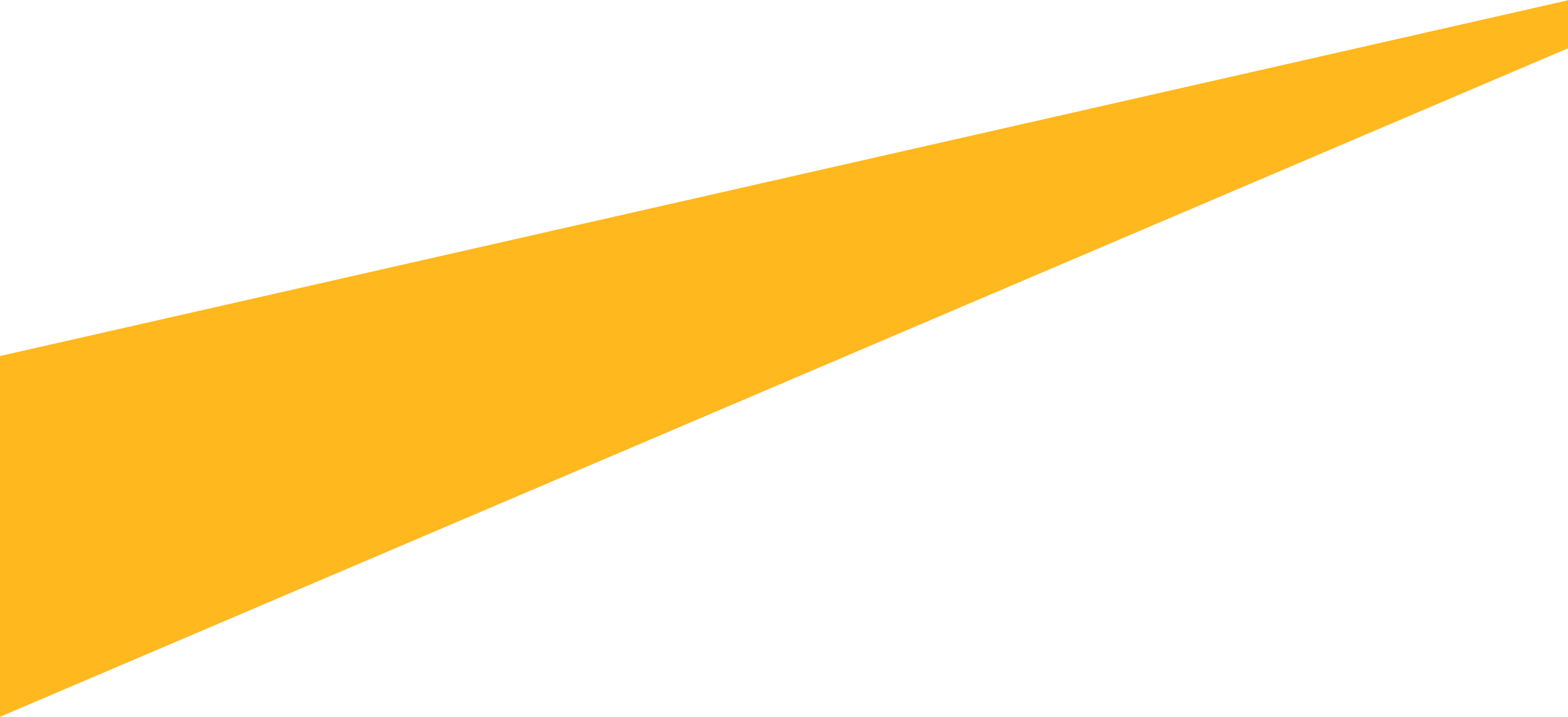 Any Questions?
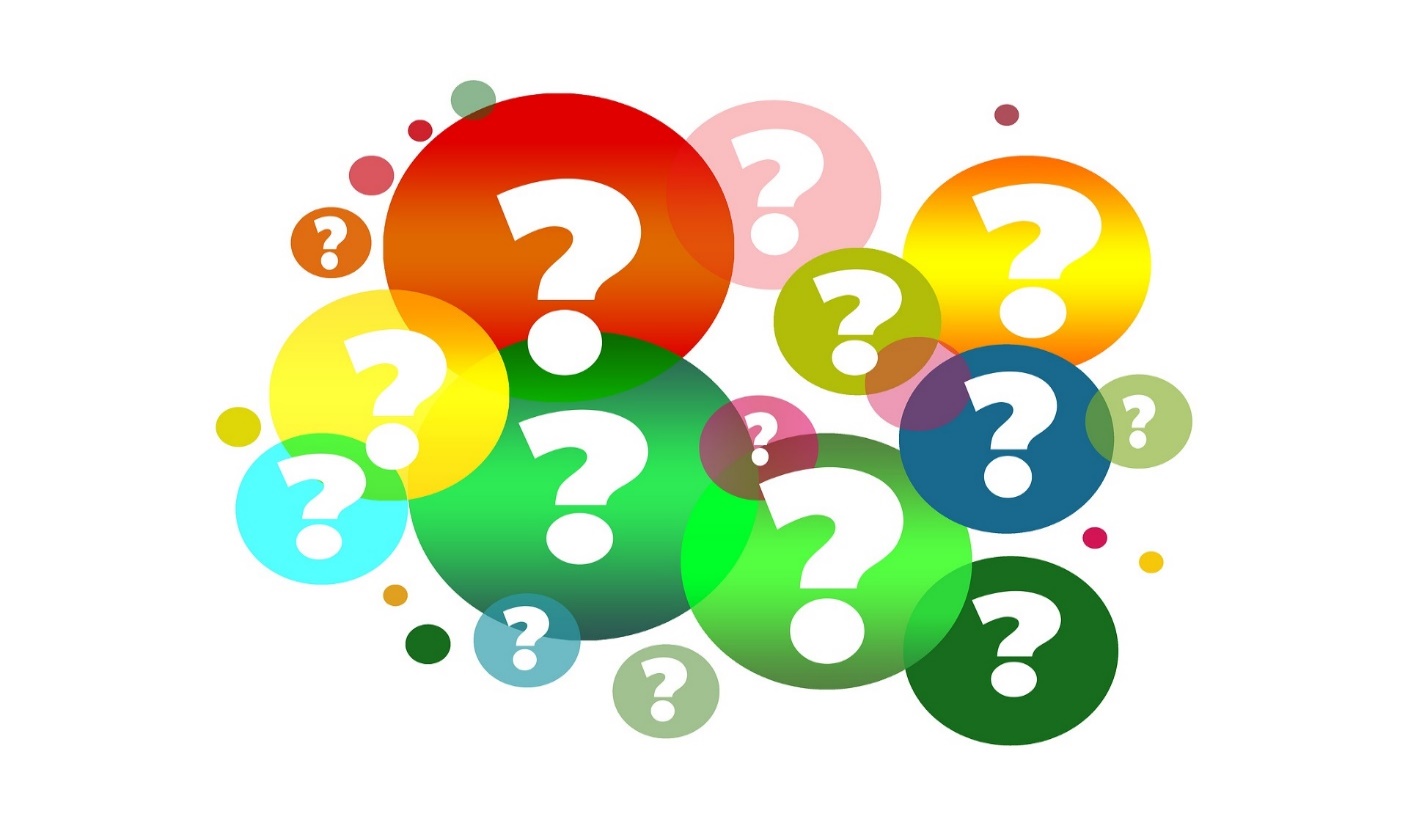 Nordene Smith-Hayles – Nordene.smithhayles@ucr.edu
Office - academicpersonnel@ucr.edu